আজকের ক্লাশে সবাইকে
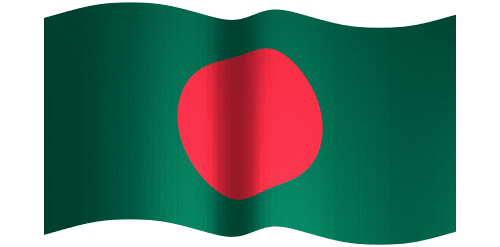 স্বাগতম
পরিচিতি
উপস্থাপনায়
পাঠ পরিচিতি
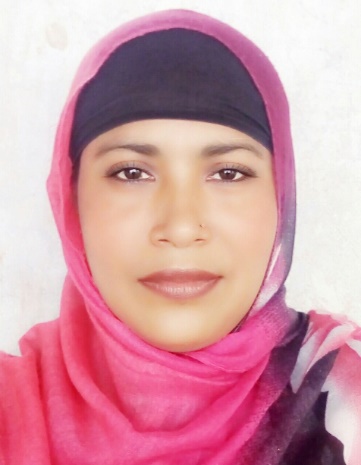 শ্রেণিঃ পঞ্চম
বিষয়ঃ প্রাথমিক বিজ্ঞান 
পাঠের শিরোনামঃ পদার্থ ও শক্তি
পাঠ্যাংশঃ শক্তি এক থেকে অন্য রূপে পরিবর্তিত ...............আলোচনা করে।
নার্গিস আক্তার 
সহকারি শিক্ষক
ফজু খলিফা কান্দি সরকারি প্রাঃ বিদ্যালয়।
শিবচর, মাদারিপুর।
 nargisat1981@gmail.com
শিখনফল
১৬.৩.১ শক্তির রূপান্তর ব্যাখ্যা করতে পারবে।
ছবিটিতে টেলিভিশনটি কোন শক্তির সাহায্যে চালানো হচ্ছে?
ছবিটিতে কী দেখা যাচ্ছে?
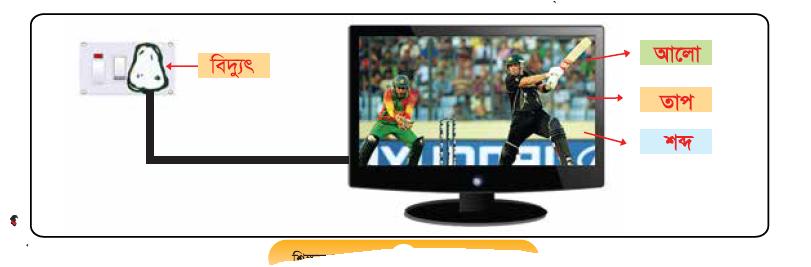 ছবিটিতে বিদ্যুৎ শক্তি কোন কোন শক্তিতে পরিবর্তিত হচ্ছে?
আমাদের আজকের পাঠঃ  
শক্তির রূপান্তর
পাঠ ঘোষণা
কোন উপাদান ব্যবহার করে গাড়ি চলে?
এখানে তেলে কোন শক্তি সঞ্চিত আছে এবং চলমান গাড়ির শক্তি কোন ধরনের শক্তি?
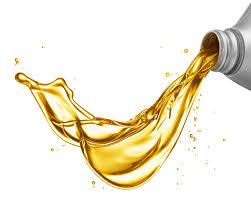 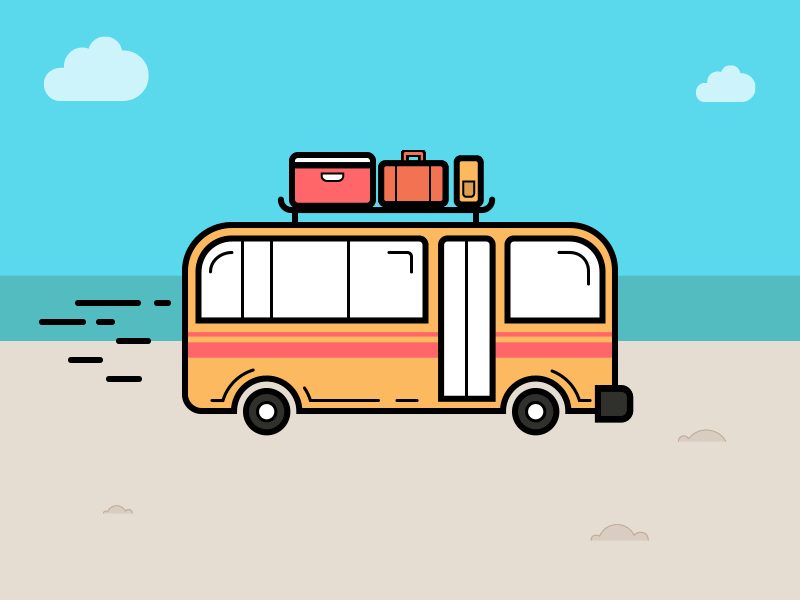 চলমান গাড়ি
তেল (পেট্রোল)
রূপান্তরিত হয়
রাসায়নিক শক্তি
যান্ত্রিক শক্তি
এখানে বৈদ্যুতিক বাল্বটি কোন শক্তির সাহায্যে আলোকিত হয়েছে?
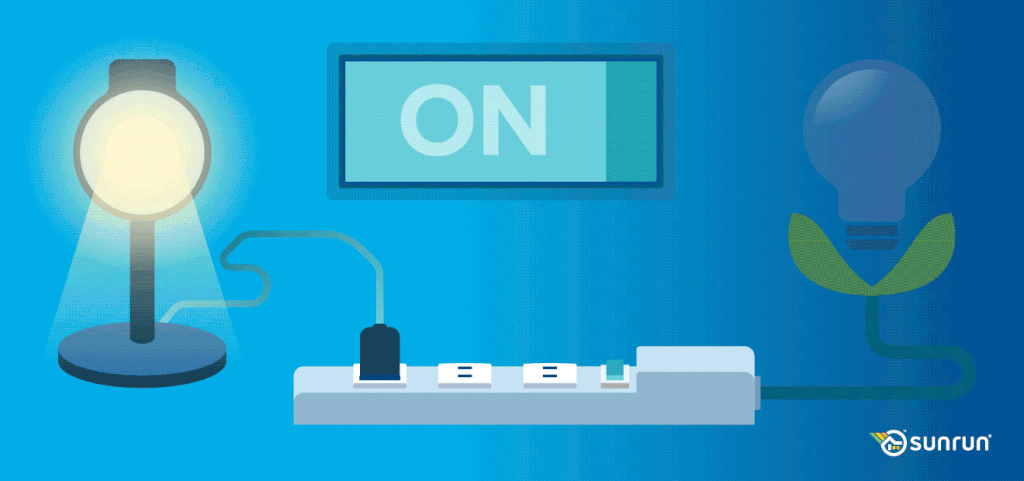 রূপান্তরিত হয়
বিদ্যুত শক্তি
আলোক শক্তি
একক কাজ:
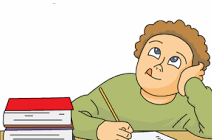 শক্তির রূপান্তর কাকে বলে? ।
শক্তি এক রূপ থেকে অন্য রূপে পরিবর্তিত হতে পারে।
শক্তির রূপের এই পরিবর্তনই হলো শক্তির রূপান্তর।
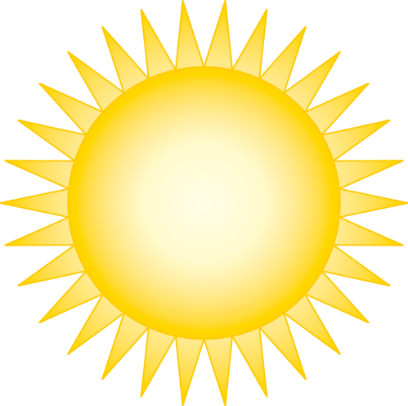 সূর্য থেকে পাওয়া শক্তি সৌরশক্তি। যা আমরা আলো ও তাপ হিসেবে পাই।
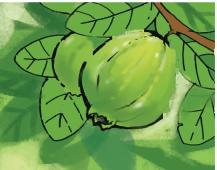 যখন উদ্ভিদ খাদ্য তৈরি করে তখন সৌরশক্তি রাসায়নিক শক্তিতে রূপান্তরিত হয়।
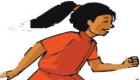 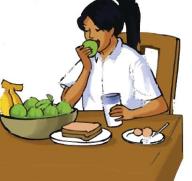 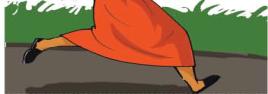 প্রাণী যখন উদ্ভিদকে খাদ্য হিসেবে গ্রহণ করে তখন রাসায়নিক শক্তি তাপ ও যান্ত্রিক শক্তিতে রূপান্তরিত হয়।
জোড়ায় কাজ:
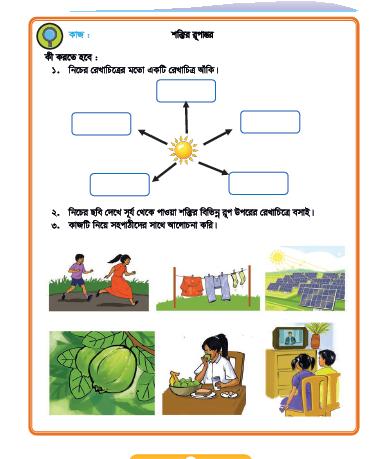 সূর্য থেকে পাওয়া শক্তি সৌরশক্তি। যা আমরা আলো ও তাপ হিসেবে পাই।
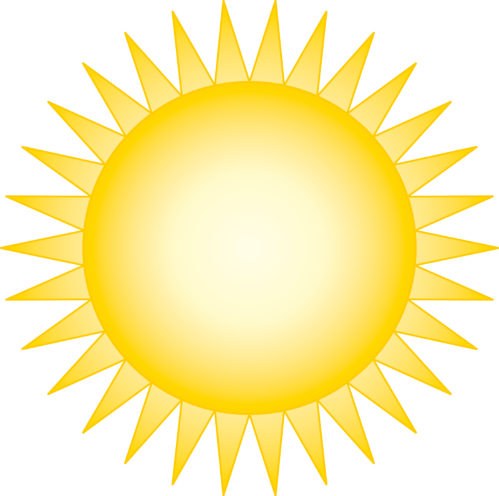 সৌর প্যানেল সৌরশক্তিকে বিদ্যুৎ শক্তিতে রূপান্তরিত করে।
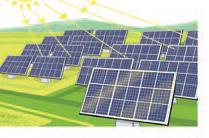 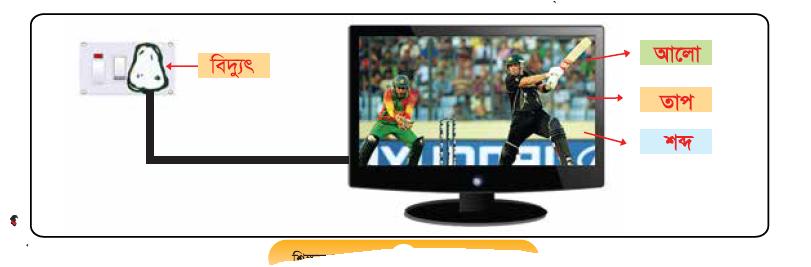 যখন আমরা টেলিভিশন চালাই তখন এই বিদ্যুৎ শক্তি আলোক, তাপ এবং শব্দ শক্তিতে রূপান্তরিত হয়।
দলগত কাজ:
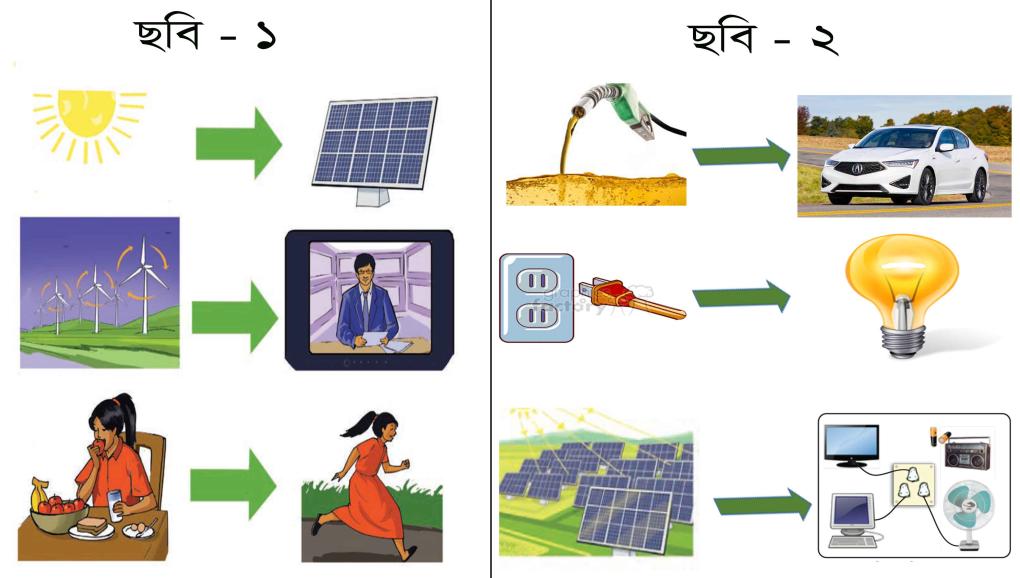 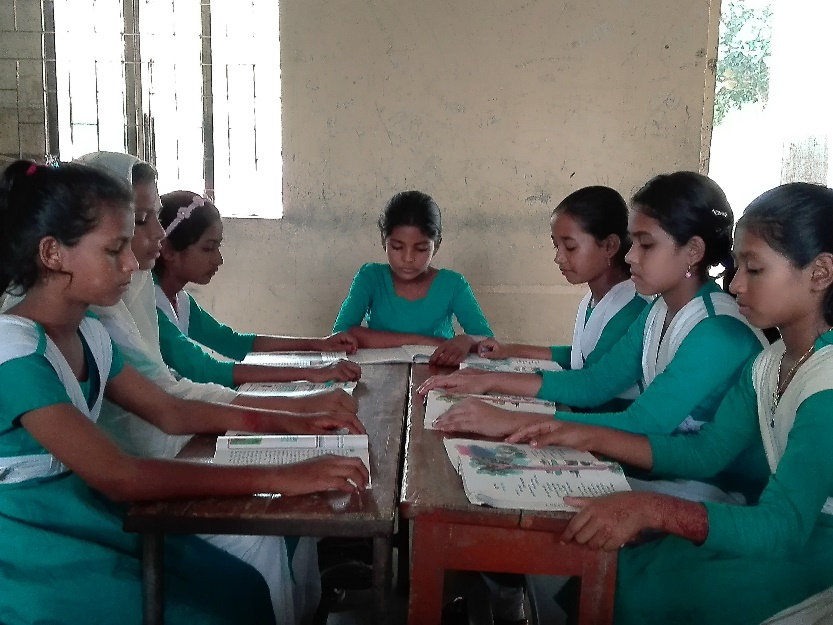 দল-১ ও ৩: প্রথম ছবি থেকে শক্তির রূপান্তরসমূহ লিখ। 
দল-২ ও ৪: দ্বিতীয় ছবি থেকে শক্তির রূপান্তরসমূহ লিখ।
পাঠ্য বইয়ের সাথে সংযোগ
প্রাথমিক বিজ্ঞান; পৃষ্ঠা নম্বরঃ ৩২-৩৩
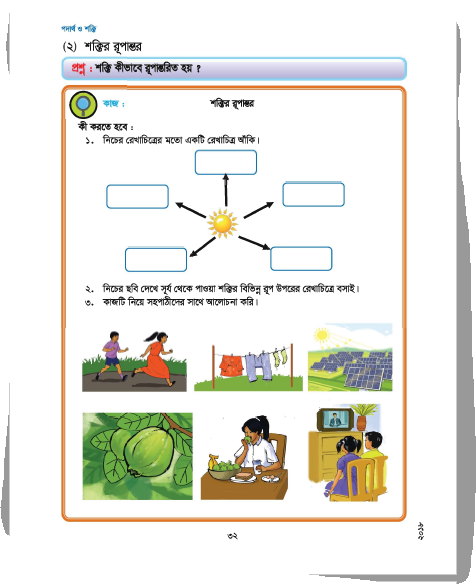 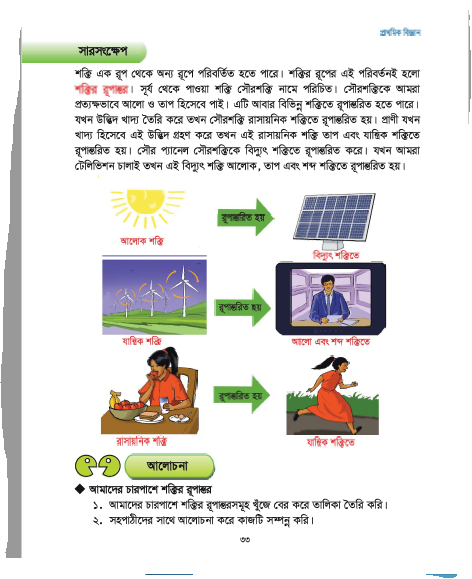 (মূল্যায়ন)
শূন্যস্থান পূরণ করিঃ
সৌরশক্তি
১.সূর্য থেকে পাওয়া শক্তি __________ নামে পরিচিত।

২.যখন উদ্ভিদ খাদ্য তৈরি করে তখন সৌরশক্তি _____________শক্তিতে রূপান্তরিত হয়। 

৩.সৌর প্যানেল সৌরশক্তিকে  _____________শক্তিতে রূপান্তরিত করে।
রাসায়নিক
বিদ্যুৎ
বাড়ির কাজ
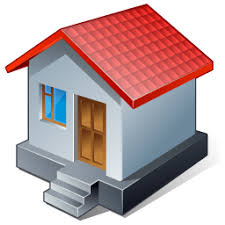 ১.শক্তির রূপান্তর কী? যখন টিভি চালানো হয় তখন শক্তির কী কী রূপান্তর ঘটে?
ধন্যবাদ
ভাল থেকো সবাই
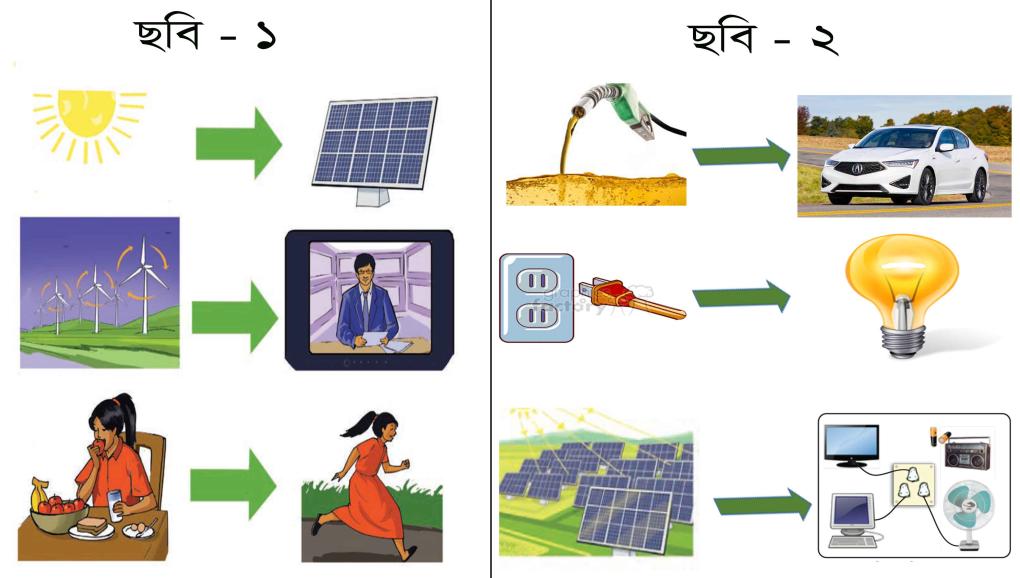